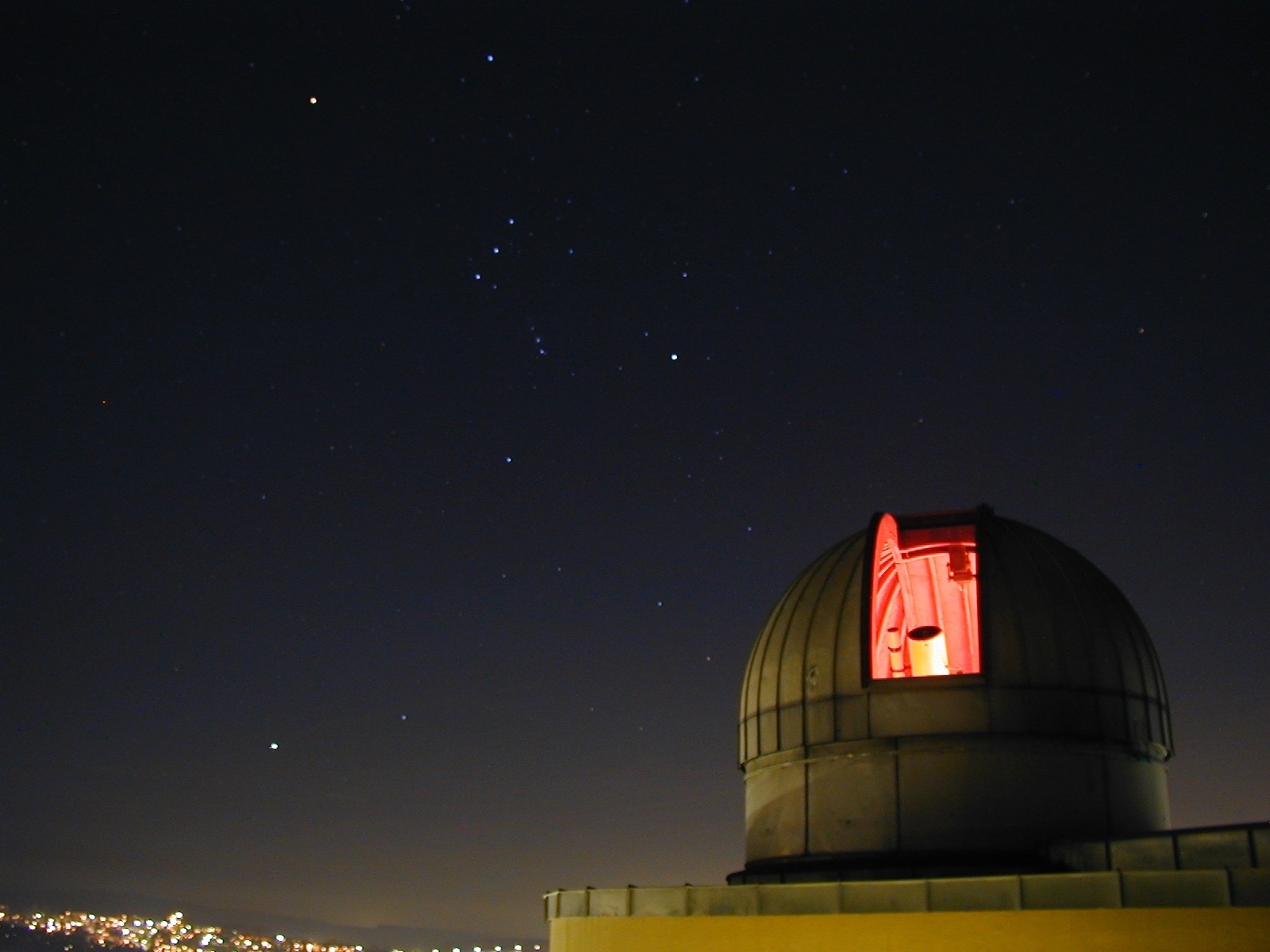 Astrophysik
Astrophysik und Quanten-physik
http://www.uni-siegen.de/fb7/didaktik/materialien_offen/
Gliederung
Astrophysik und ihre „Hilfs“-wissenschaften
EPA Physik und die damit verbundenen Probleme
Möglichkeiten zur Behandlung astrophysikalischer Themen im Unterricht
Ein Vorschlag für einen Astrophysikkurs
Weitere Beispiele
Himmelsmechanik (und RT)
Thermodynamik
Optik
Astrophysik
Quantenphysik
Elektrodynamik
Elementarteilchen-physik
EPA-Physik
Fachliche Inhalte: Felder, Wellen, Quanten, Materie
Weitere Sachgebiete: Astrophysik, …, Festkörperphysik, RT, Thermodynamik
Prüfungsordnung BaWü: Quantenphysik kann Bestandteil jeder Aufgabe sein 
Bildungsstandards Gym- auf Landesserver, zur Astrophysik ????
Aber wo bleibt die Thermodynamik für die Astrophysik--- hier stimmt fachlich einiges nicht!
Schlussfolgerungen für den Aufbau einer Unterrichtseinheit
Systematisch zu verstehende Astrophysik ist ohne Thermodynamik nicht möglich (siehe Teilgebiete: Strahlungsleistung der Sterne, Sterne als Gaskugeln, stellare Zustandsdiagramme!!!, Entwicklung der Sterne, innerer Aufbau der Sterne, Frühphasen des Universums, Planetenatmosphären usw.) .
Da Thermodynamik im Regelfall im unmittelbaren Umfeld nicht zur Verfügung steht, bleibt nur eine an „thermodynamischen Stellen“ beschreibende Astrophysik, bei der sich Erklärungen/Aufgaben/verstehendes Arbeiten an den fachlichen Inhalten der EPA orientiert.
Zumindest das Stefan-Boltzmann-Gesetz ist aber zwingend erforderlich!
Stoffeinheit Astrophysik
Rot: Im gegebenen stofflichen Umfeld argumentativ zugänglich. Grün: Nicht im Buch.
Zur Wiederholung: Das Fernrohr
Zwei Aspekte Lichtsammelwirkung, Sehwinkelvergrößerung
Experiment zur Lichtsammelwirkung
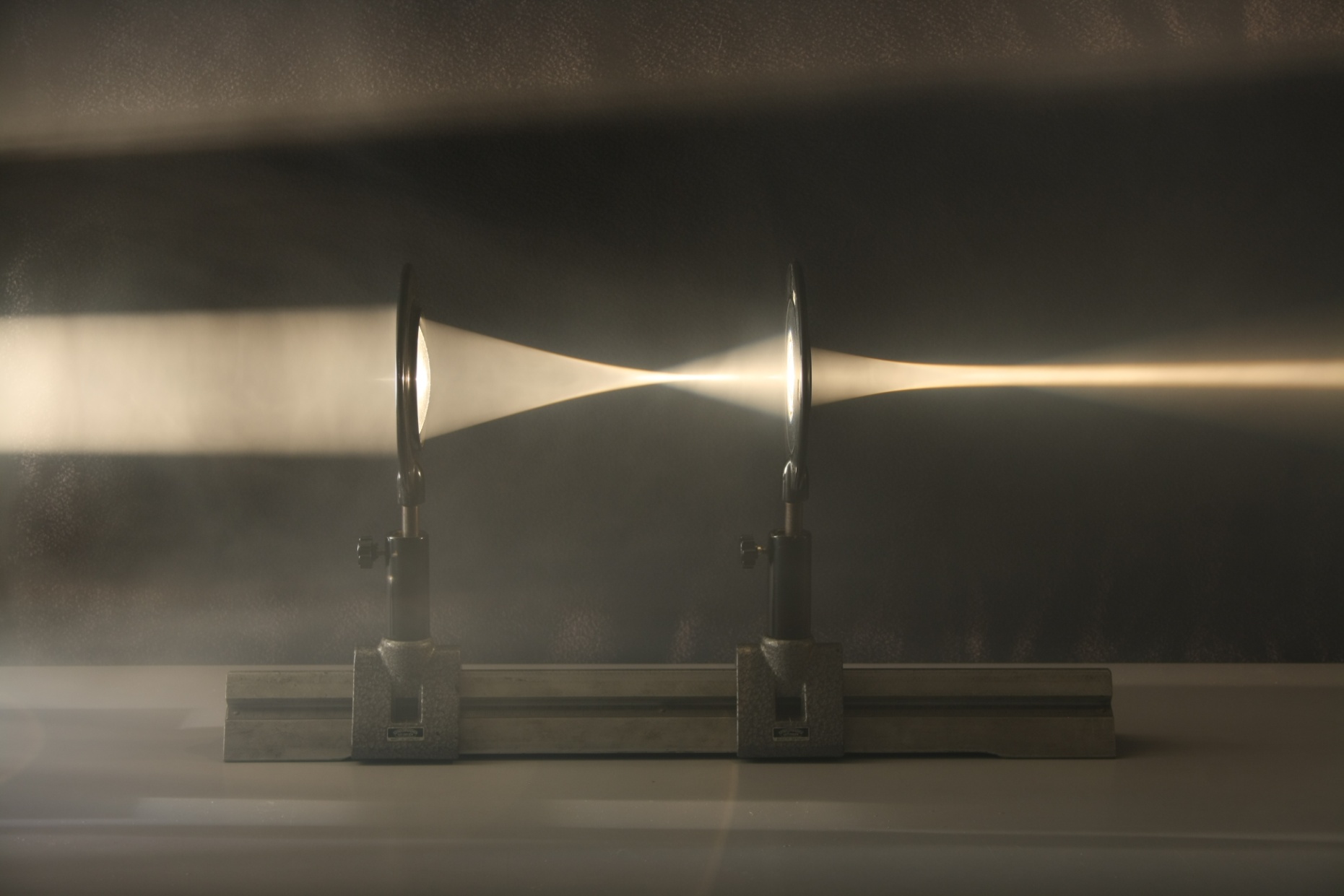 Experiment: Der SehwinkelVergleiche verschiedene Sehwinkel bei unterschiedlichen Abständen zum Gegenstand!
Experiment: Der Sehwinkel im FernrohrErklärung: Nur mit Hilfe von Mittelpunktstrahl und einem zweiten dazu parallelen Strahl unter Beachtung der experimentellen ErfahrungZusatzinformation: Vertauschung von rechts und links,  sowie oben und unten
Sehwinkelvergrößerung im Experiment
Literatur: http://www.wissenschaft-schulen.de/artikel/1046587
Spektralanalyse
Sternfarben, Spektralapparat, Spektrum, Sternspektrum
Spektralklassen (O, B, A, F, G, K, M) als Temperatursequenz







Quelle:http://www.lehrer-online.de/dyn/pics/786149-786253-1-spektren_maxi.jpg
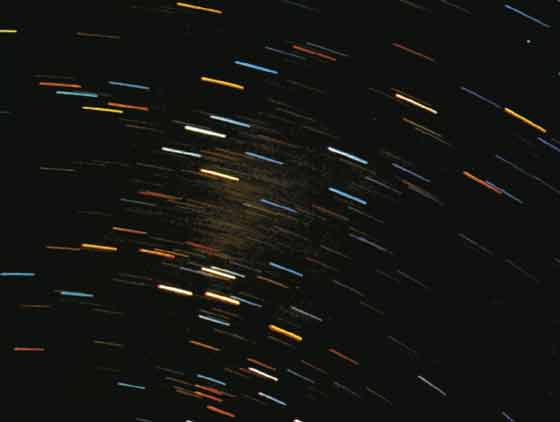 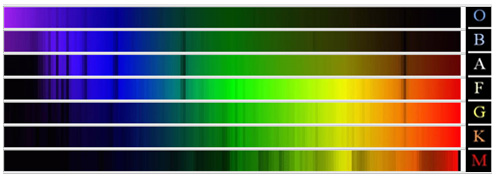 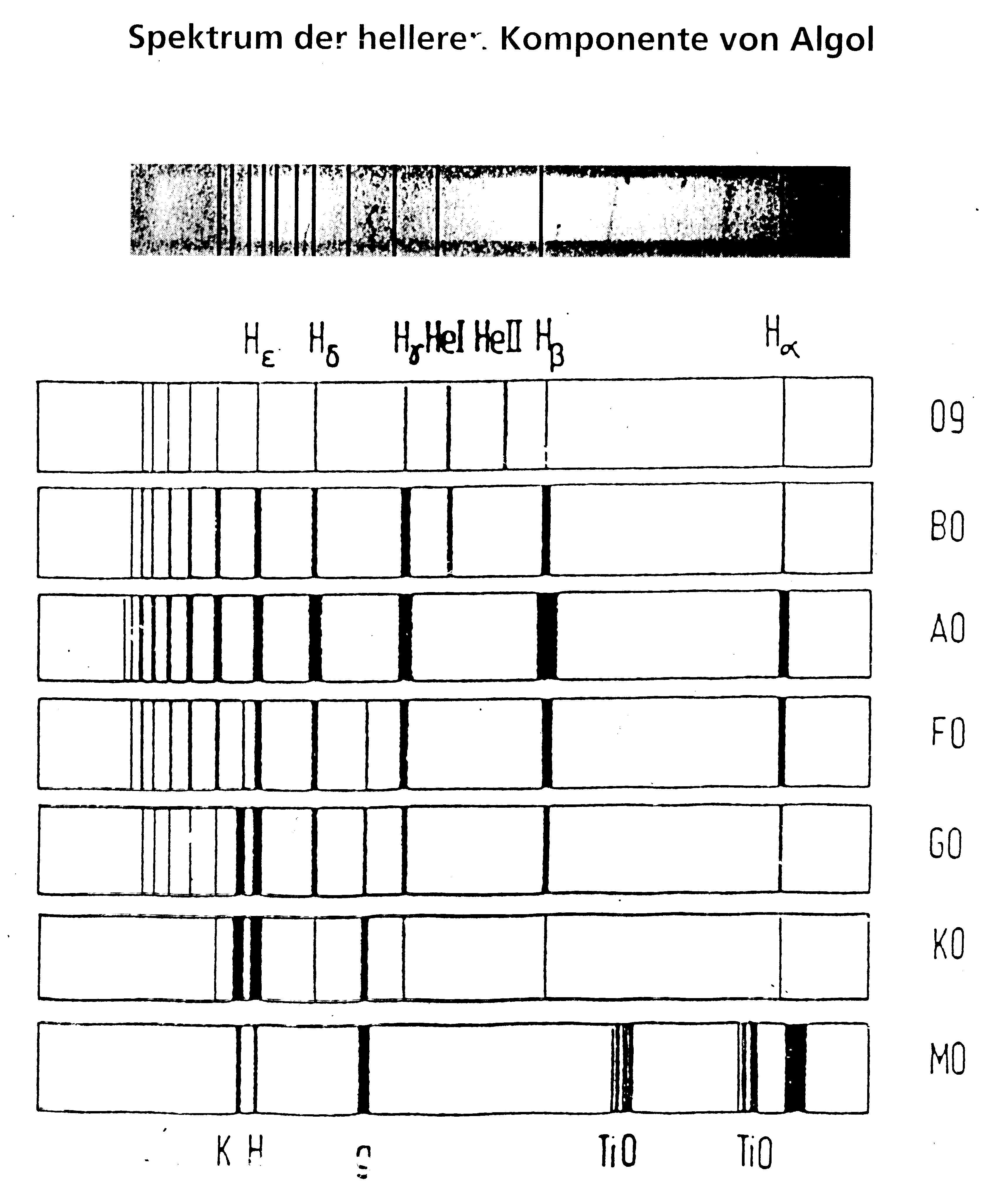 Erklärung durch Quantenphysik: Aus den Spektralklassen folgt die Sterntemperatur T
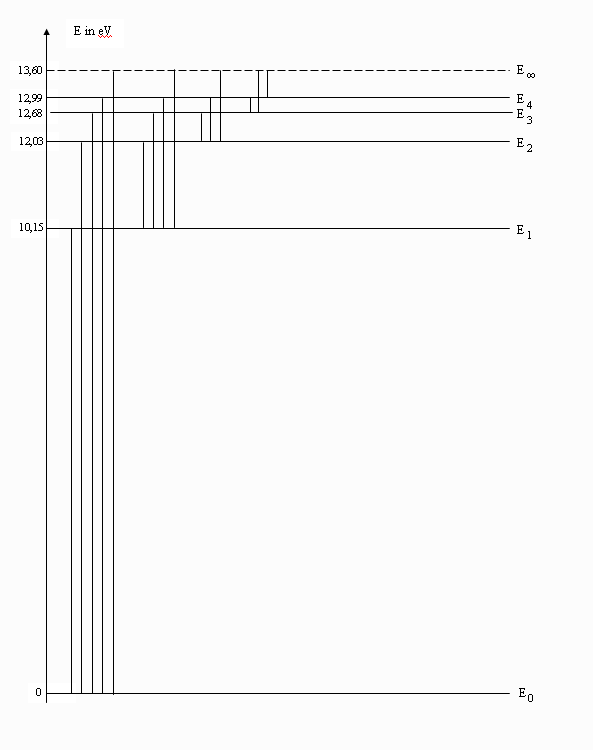 Was fehlt: Kin. Energie der Teilchen
proportional zu kT!!!
Energieniveaus für das Wasserstoffatom
Die Leuchtkraft der Sterne
L ist eine Strahlungsleistung. L folgt aus dem Stefan-Boltzmann-Gesetz:


T: Oberflächentemperatur des Sterns, R: Sternradius)
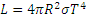 Experiment mit Quecksilberhöchstdrucklampe
Linienverbreiterung der Spektrallinien beobachten
Erklärung: Störung der angerechten Niveaus durch Stoßvorgänge
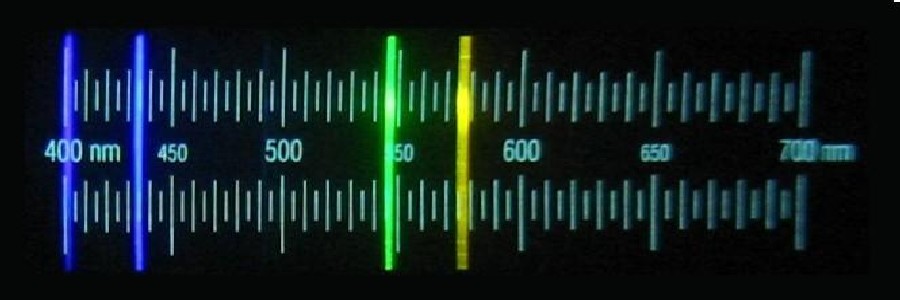 http://www.physikdidaktik.uni-karlsruhe.de/software/hydrogenlab/Atomphysik/08_Stunde/Spektralanalyse/Spektrallinien.htm
Leuchtkraftklassen I-V (nicht im Schulbuch) Wie hell sind die Sterne absolut?
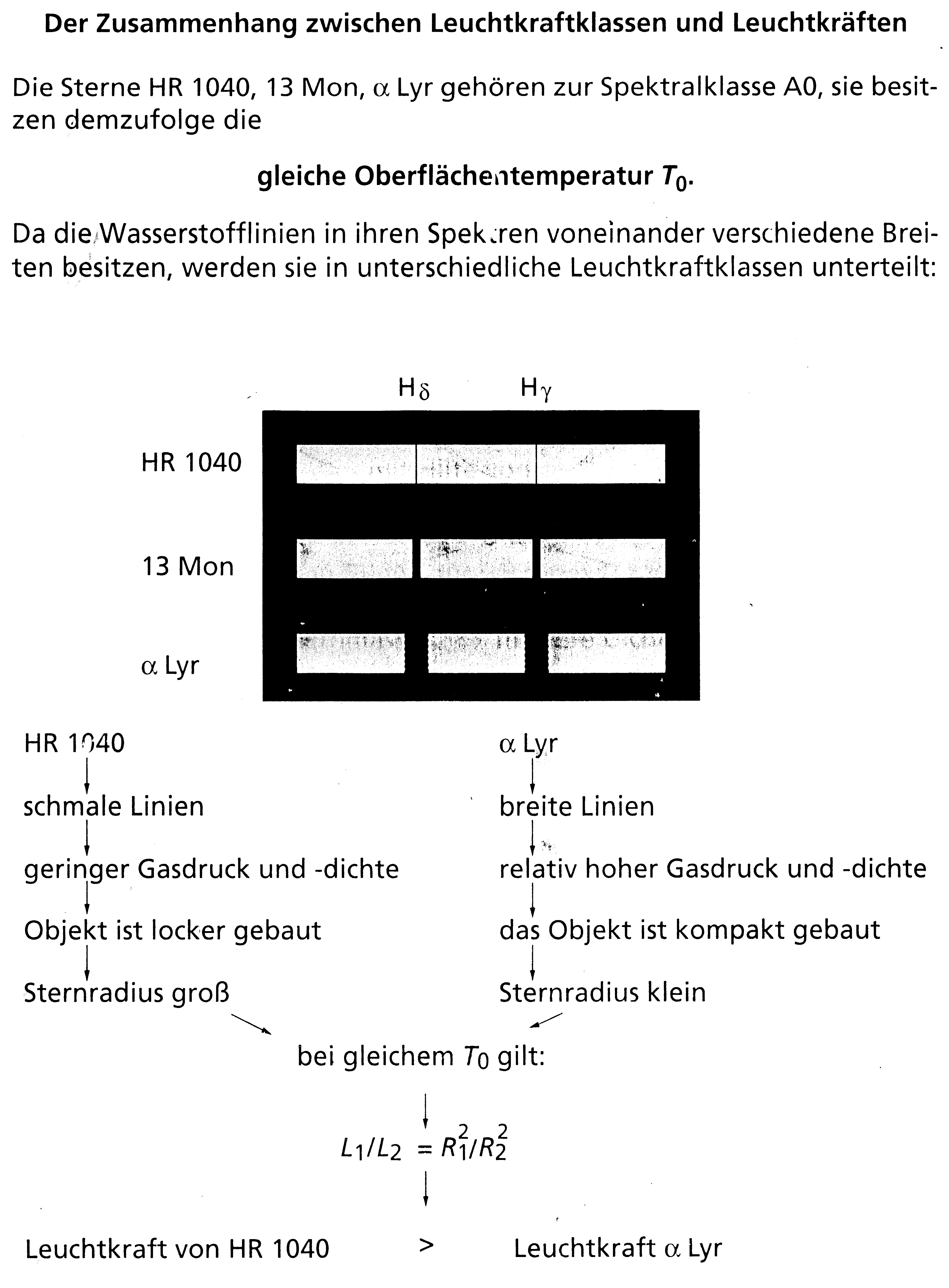 Gravitation, Gravitationslinsen
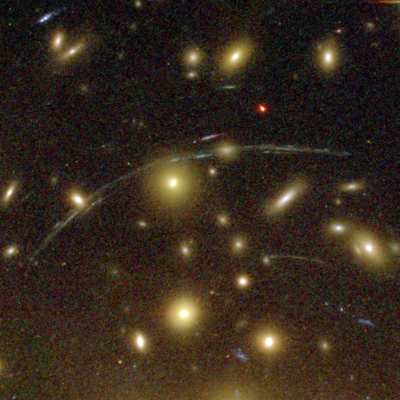 Gravitation, Gravitationslinsen
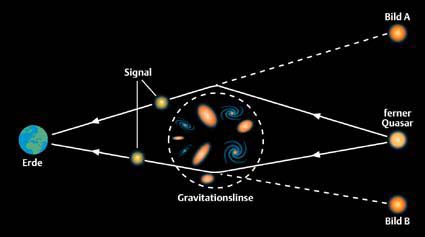 Die Lichtgeschwindigkeit ist im Schwerefeld geringer!
Hertzsprung-Russell-Diagramm
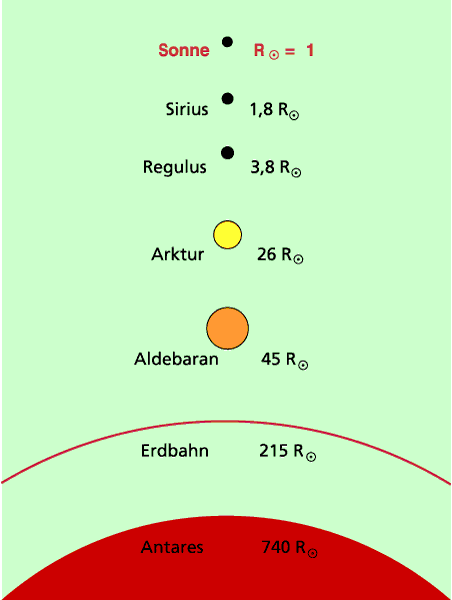 Deutung mit Hilfe des Stefan-Boltzmann-Gesetzes
Sternentwicklung im HRD
1: Protostern
2:Hauptreihenstern
3: Riese
4:Planetarischer Nebel
5:Weißer Zwerg
6: Abkühlungssequenz
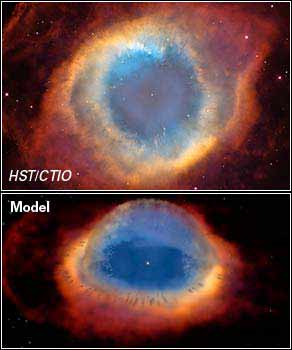 Erläutern: Bedeutung der Wasserstofffusion, Abschätzungen zum Massendefekt
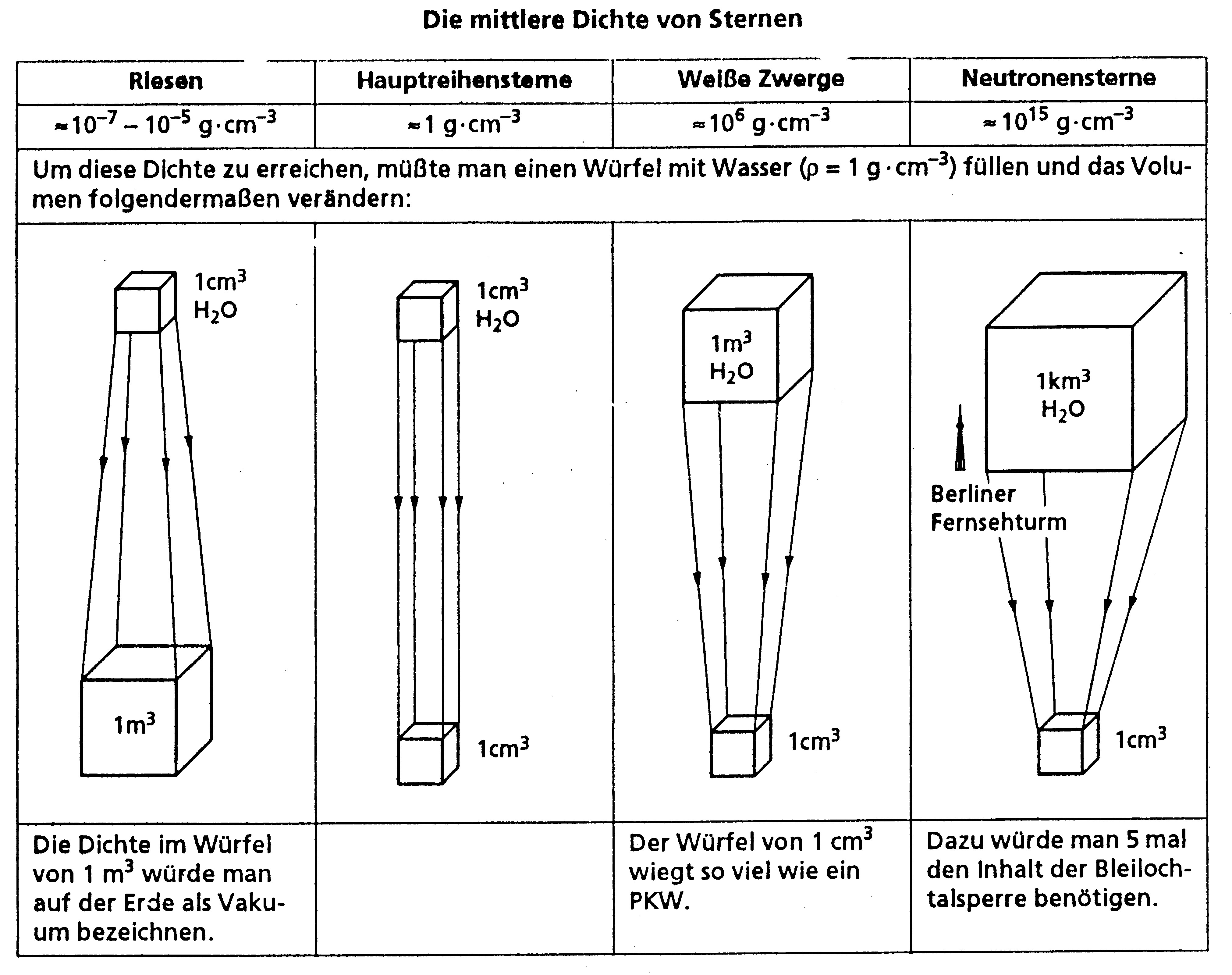 Quantenphysik und Weiße Zwerge
Anschauliche Annäherung an den Entartungsdruck – Voraussetzung: hohe Dichten!
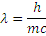 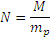 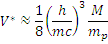 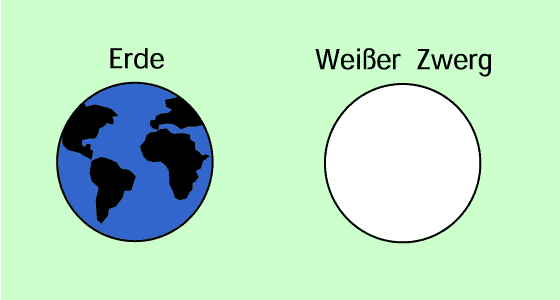 Argumentation auch für Neutronen- sterne, dann m Neutronenmasse!
Ebenfalls möglich: Argumentation über Heisenberg-Beziehung
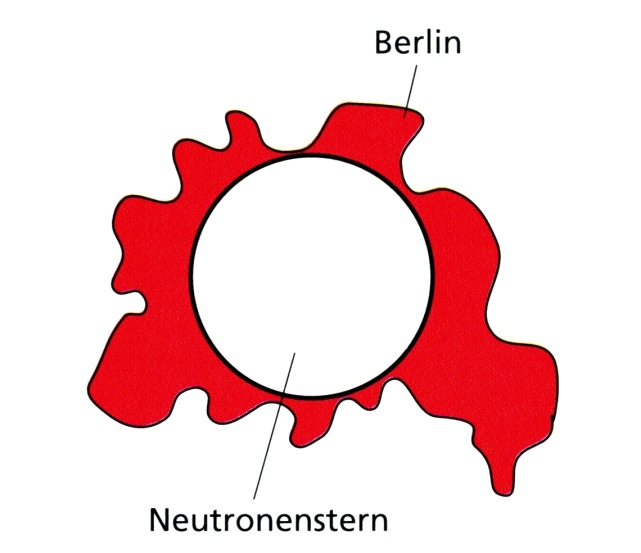 Kosmologie
Experimente zum Dopplereffekt:
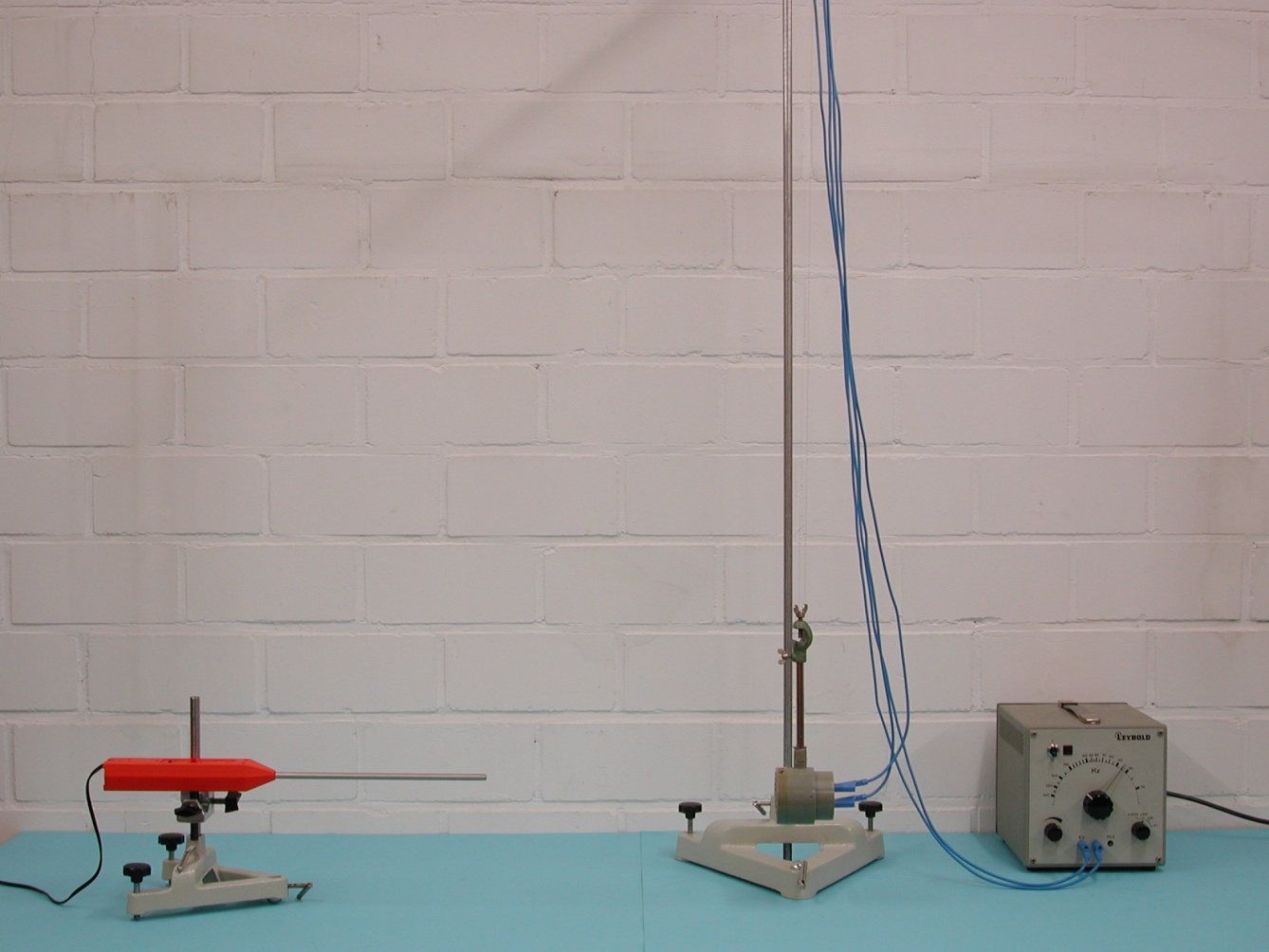 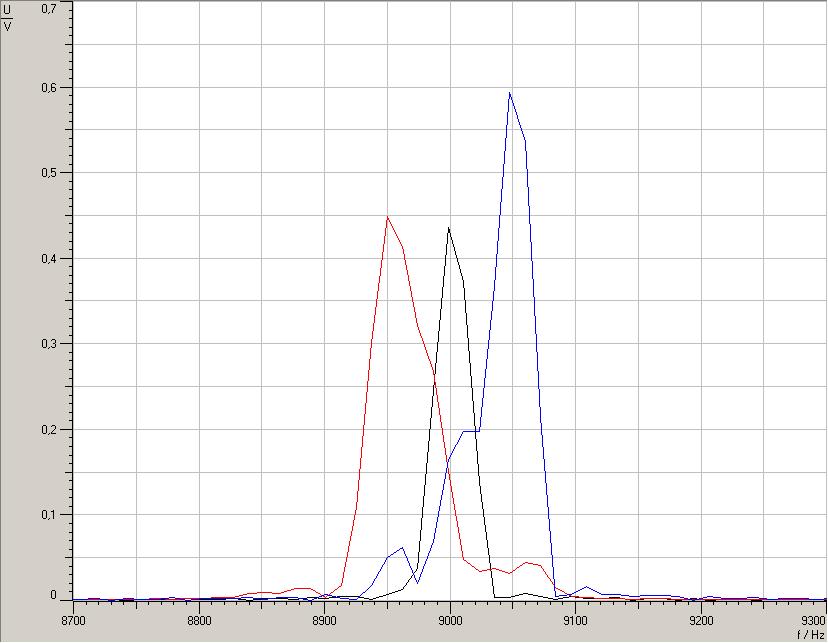 Frequenzverteilung
Kosmologische Rotverschiebung
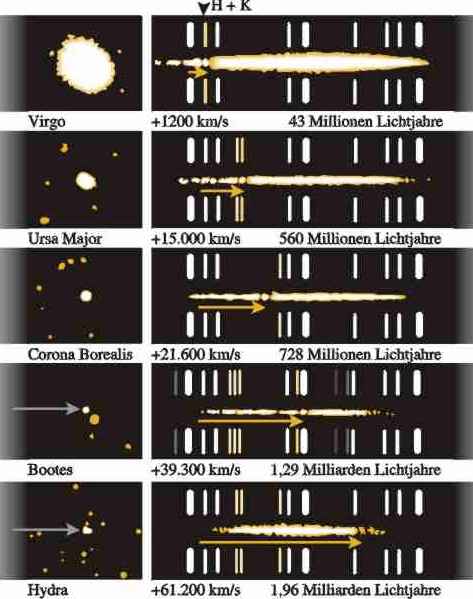 Beruht auf der nichtlinearen Expansion des Raumes, aber näherungsweise im Schulunterricht trotzdem:
vΔλ
und Hubble-Gesetz:
v=HR (H: Hubble-Konstante)
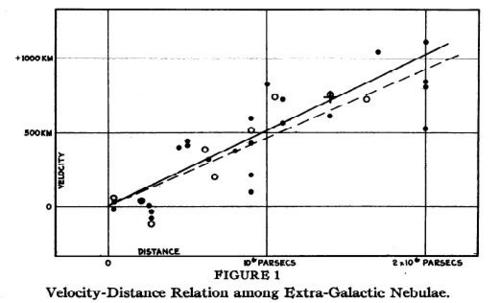 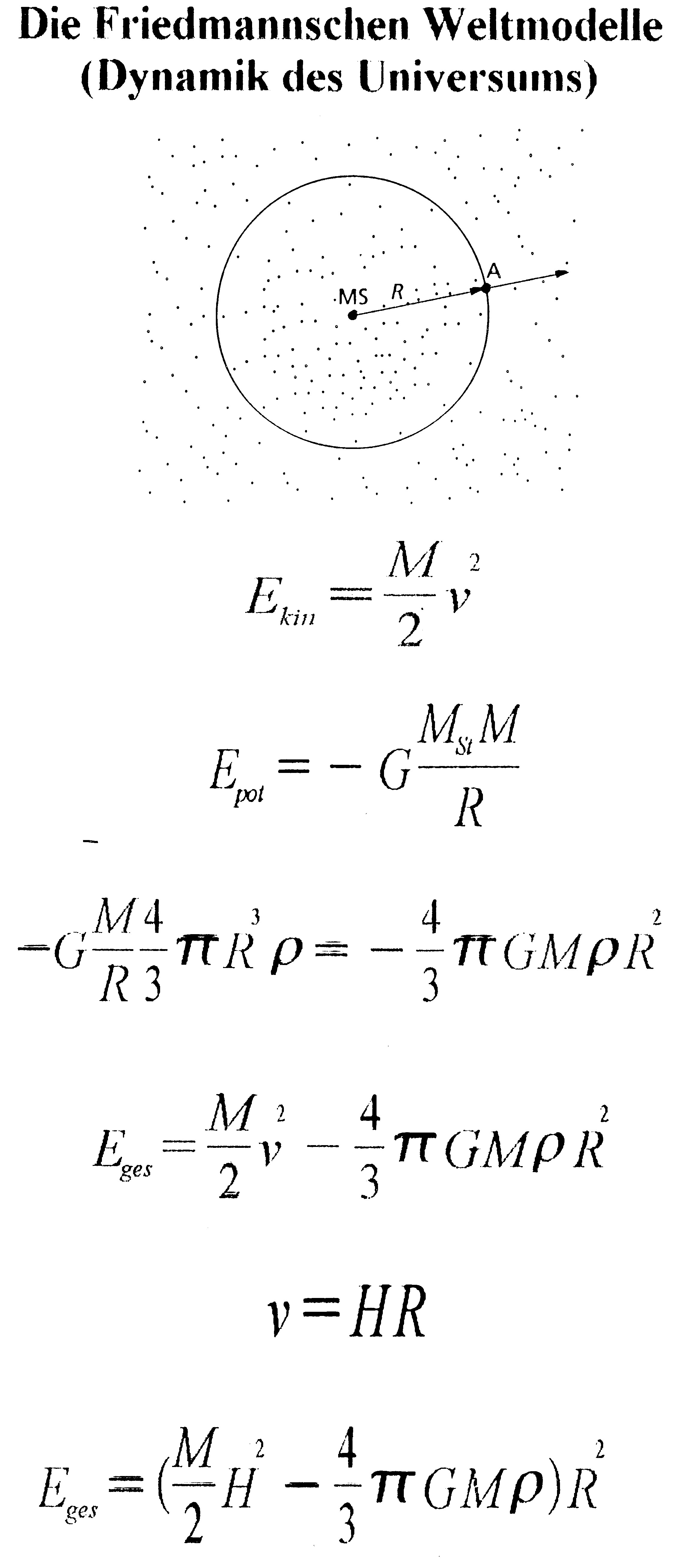 Weitere Ideen…
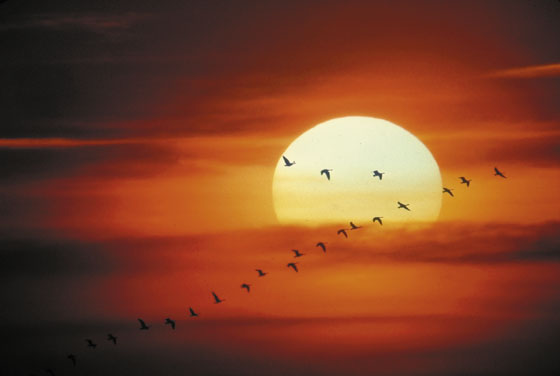 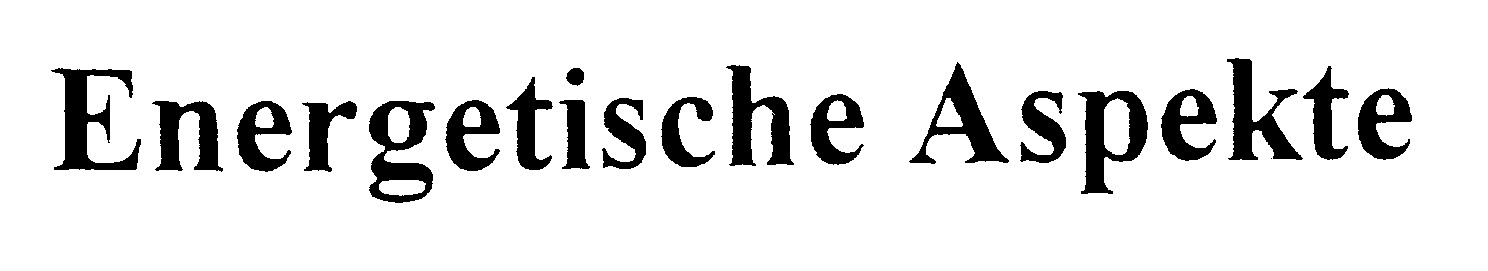 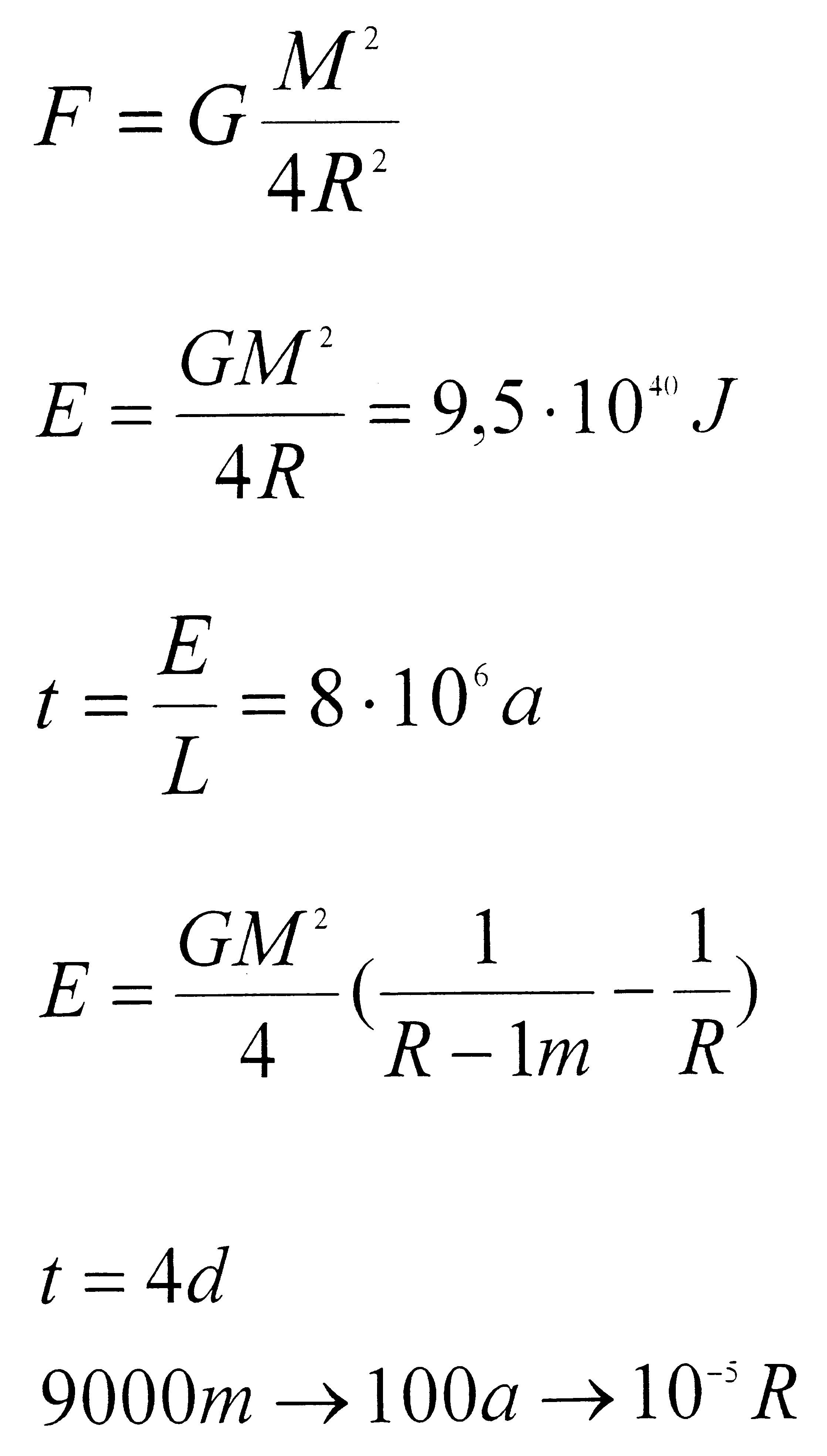 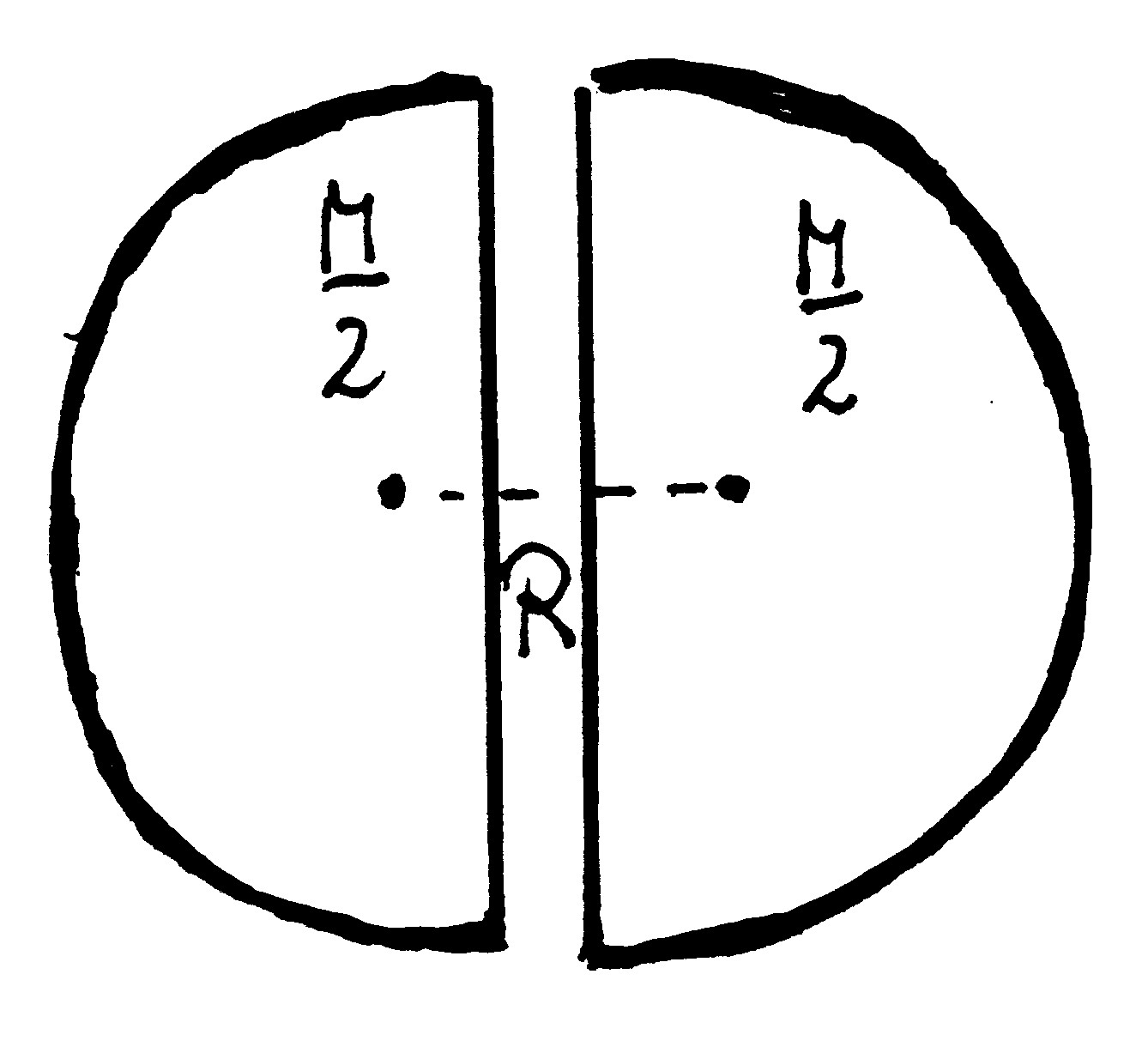 03/02/11
Experimentalphysik für Fortgeschrittene 2, ASTRONOMIE, Dr. Schwarz
29
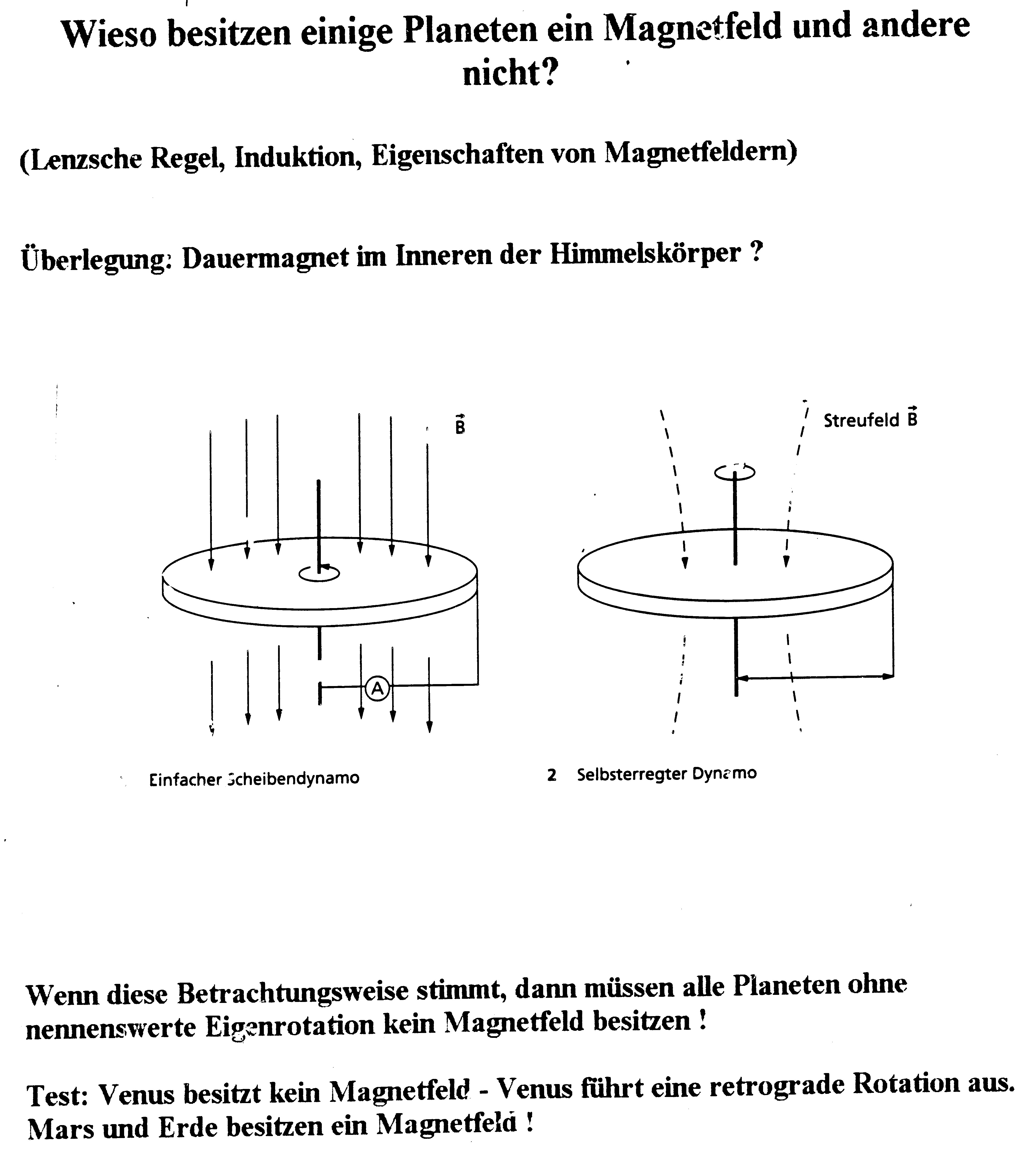 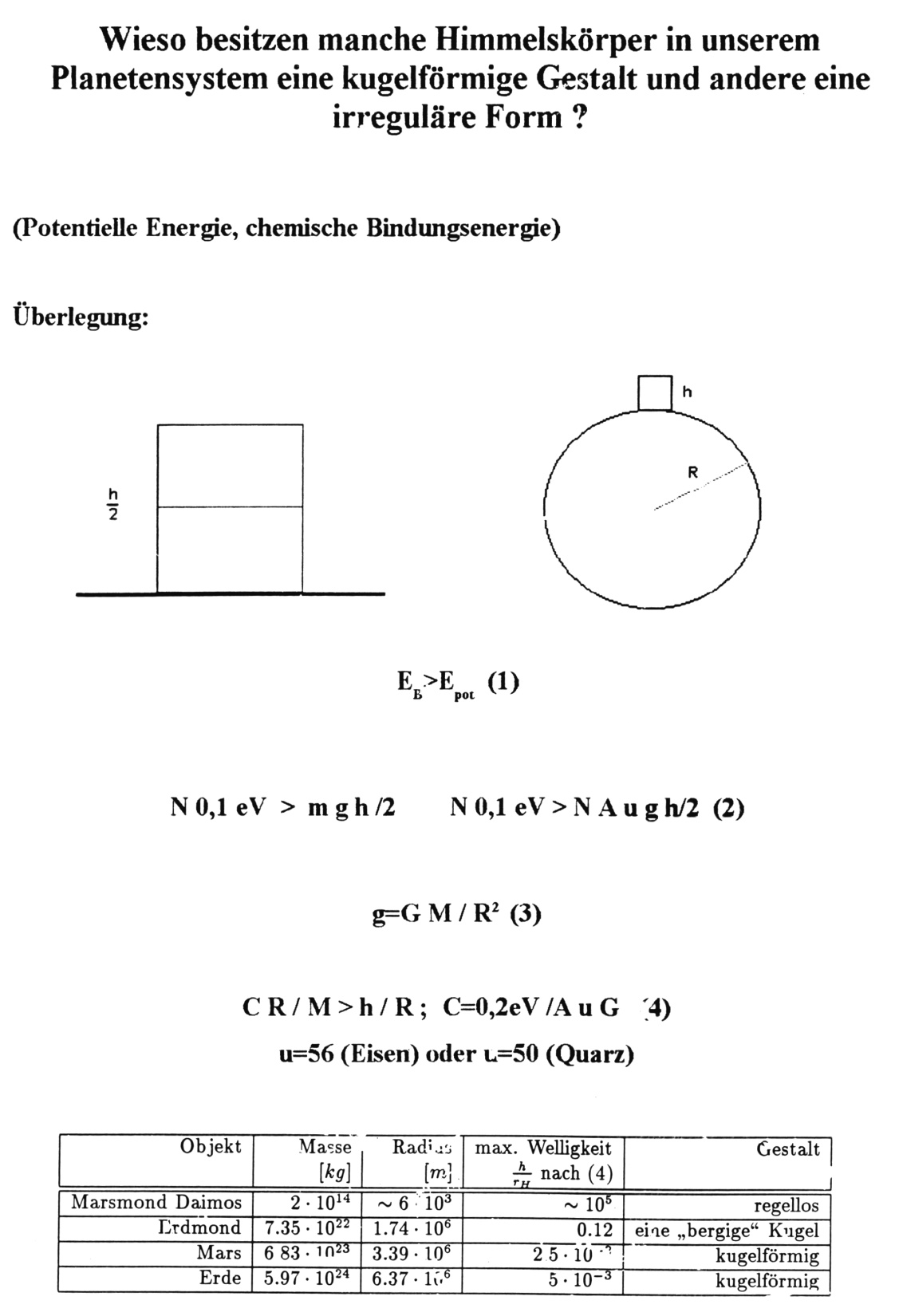 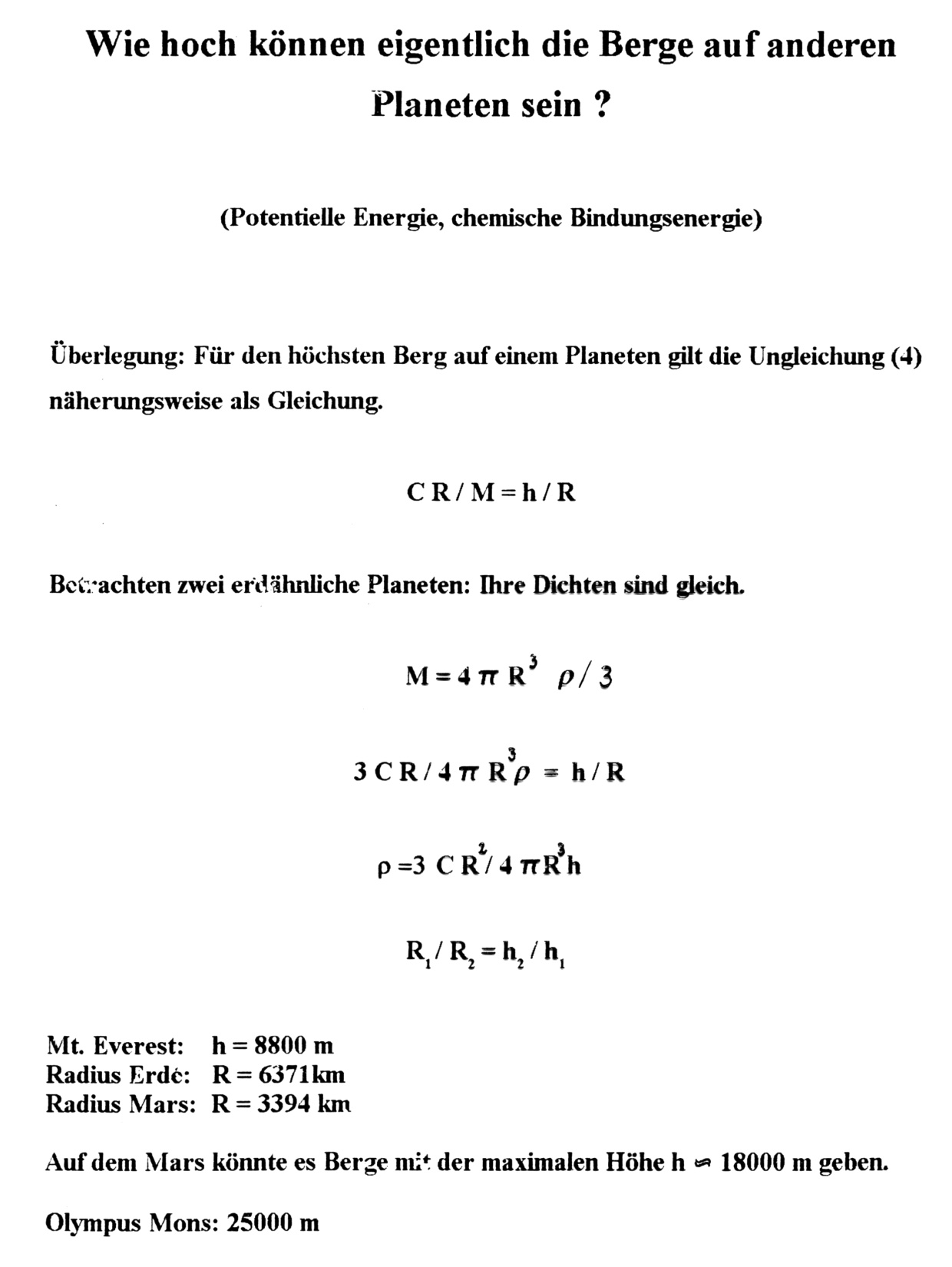